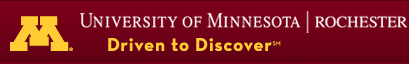 Electrochemistry
General Chemistry II Chem2333
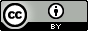 Q1
Knowing the following values
Fe3+ + 1e-  Fe2+			Eo = 0.77V 	;	Cu2+ + 1e-  Cu+		Eo = 0.16V
Fe2+ + 2e-  Fe			Eo = -0.44V 	;	Cu+ + 1e-  Cu		Eo = 0.52VFe3+ + 3e-  Fe		Eo = -0.04V	;	Cu2+ + 2e-  Cu		Eo = 0.34VWe setup a functioning battery containing the following parts
An iron electrode inside a solution containing 1M FeCl3 and 1M FeCl2
A copper electrode inside a solution containing 1M CuCl2
A salt bridge with KCl connecting both solutions
A conducting wire connects the iron and the copper electrode
Iron electrode is the anode
The electrons flow from the copper electrode to the iron electrode
The cations of the salt bridge will flow into the anode
As the reaction proceeds copper solid accumulates in the anode
Chem 2333: General Chemistry II
2
Fun quizzes: setup a battery
Other things you should be able to answer:
Find the measured voltage when the concentration of all species is 1M
Find the concentration of all species in equilibrium
Find the concentration of all species when the measured voltage is 0.1V
If with an external potential source you made an electrolytic cell? Whatreactions would you observe in the iron and in the copper half-cell?
If you know the reduction potential for Fe(3+) Fe(2+) and the one forFe(2+)  Fe(0). Can you calculate Fe(3+)  Fe(0)?
Chem 2333: General Chemistry II
3
Q2: Fun quizzes: using Nernst equation
The Nernst equation tells you the electric potential of a battery as a function of theconcentrations of the reactants and products



We setup the battery all the concentrations are set to 1M:  [Fe2+]=[Fe3+]=[Cu2+]=1M.
What changes will we observe if we externally add FeCl2 to the iron electrode?
The electric potential will go from zero to negative
The electric potential will go from positive to less positive
The electric potential will go from zero to positive
The electric potential will go from positive to more positive
Chem 2333: General Chemistry II
4
Q3: Fun quizzes: using Nernst equation
The Nernst equation tells you the electric potential of a battery as a function of theconcentrations of the reactants and products



We setup the battery all the concentrations are set to 1M:  [Fe2+]=[Fe3+]=[Cu2+]=1M.
What changes will we observe if we add the same amount of pure water to both solutions?
The electric potential will go from zero to negative
The electric potential will go from positive to less positive
There will be no effect
The electric potential will go from positive to more positive
Chem 2333: General Chemistry II
5
Q4: Fun quizzes: setup a battery
Knowing the following values
Fe3+ + 1e-  Fe2+			Eo = 0.77V 	;	Ni2+ + 2e-  Ni		Eo = -0.25
Fe2+ + 2e-  Fe			Eo = -0.44V 	;	Fe3+ + 3e-  Fe		Eo = -0.04V		We setup a functioning battery containing the following parts
An iron electrode inside a solution containing 1M FeCl3 and 1M FeCl2
A nickel electrode inside a solution containing 1M NiCl2
A salt bridge with KCl connecting both solutions
A conducting wire connects the iron and the nickel electrode
Iron electrode is the anode
The electrons flow from the nickel electrode to the iron electrode
The cations of the salt bridge will flow into the anode
As the reaction proceeds nickel solid accumulates in the anode
Chem 2333: General Chemistry II
6
Q5: Fun quizzes: 1 solubility factor
Iron (III) undergoes the following equilibrium which, of course, depends on the pH
Fe(OH)3(s)  Fe3+(aq) + 3OH-(aq)




What is the effect of increasing the pH in the iron solution of our battery?
The electric potential increases as more Fe(OH)3(s) forms and more Fe3+ disappears from solution
The electric potential decreases as more Fe(OH)3(s) forms and more Fe3+ disappears from solution
The electric potential increases as less Fe(OH)3(s) forms and less Fe3+ disappears from solution
The electric potential decreases as less Fe(OH)3(s) forms and less Fe3+ disappears from solution
Chem 2333: General Chemistry II
7
Q6: Fun quizzes: 1 solubility factor
Iron (III) undergoes the following equilibrium which, of course, depends on the pH
Fe(OH)3(s)  Fe3+(aq) + 3OH-(aq)




What is the effect of a higher value of the Ksp constant for Fe(OH)3?
The electric potential increases as more Fe(OH)3(s) forms and more Fe3+ disappears from solution
The electric potential decreases as more Fe(OH)3(s) forms and more Fe3+ disappears from solution
The electric potential increases as less Fe(OH)3(s) forms and less Fe3+ disappears from solution
The electric potential decreases as less Fe(OH)3(s) forms and less Fe3+ disappears from solution
Chem 2333: General Chemistry II
8
Q7: Fun quizzes: 2 solubility reactions
Both Iron(II) and Iron (III) form solids with hydroxides with the following equilibria
Fe(OH)3(s)  Fe3+(aq) + 3OH-(aq)
Fe(OH)2(s)  Fe2+(aq) + 2OH-(aq)



If the solubility of Fe(OH)2 is larger than Fe(OH)3 it means that as we increase the pH inthe iron solution?
The electric potential increases as more Fe(OH)3(s) forms than Fe(OH)2(s)
The electric potential decreases as more Fe(OH)3(s) forms than Fe(OH)2(s)
The electric potential increases as less Fe(OH)3(s) forms than Fe(OH)2(s)
The electric potential decreases as less Fe(OH)3(s) forms than Fe(OH)2(s)
Chem 2333: General Chemistry II
9
Q8: Fun quizzes: 3 solubility reactions
Today is your lucky day, all ions, Ni(II), Fe(II) and Fe(III) form hydroxides with limited solubility
Fe(OH)3(s)  Fe3+(aq) + 3OH-(aq)
Fe(OH)2(s)  Fe2+(aq) + 2OH-(aq)Ni(OH)2(s)  Ni2+(aq) + 2OH-(aq)



Knowing that the Ksp for Ni(OH)2, Fe(OH)3, Fe(OH)2 are 5E-16, 6E-38, 2E-15 respectively.
What is the effect on the potential if we increase the pH in both, iron and nickel, solutions?
The electric potential increases as more reactants disappear
The electric potential decreases as less reactants disappear
The electric potential increases as less reactants disappear
The electric potential decreases as more reactants disappear
Chem 2333: General Chemistry II
10
Q9: Fun quizzes: complexation
Both iron cations react with cyanide ion to form iron hexacyanide coordination complexes.Fe3+(aq)+ 6CN-(aq)  [Fe(CN)6]3-(aq)  with an equilibrium constant KFe(III)
Fe2+(aq) + 6CN-(aq)  [Fe(CN)6]4- (aq) with an equilibrium constant KFe(II)
 
Consider that we dissolve a certain amount of KCN in the cathode so that the ferrocyanide coordination complexes are formed
Given the below reduction potentials
Fe3+(aq) + e– → Fe2+(aq)          		E° = 0.77 V
Fe(CN)63–(aq) + e– → Fe(CN)64–(aq)      	E° = 0.36 V
In other words, adding cyanide to the iron solution decreases the reduction potential. (keeping mind that only the free iron can reduce or oxidize)
KFe(III) is lower than KFe(II) because there is more free Fe(III) available than free Fe(II)
KFe(III) is higher than KFe(II) because there is more free Fe(III) available than free Fe(II)
KFe(III) is lower than KFe(II) because there is less free Fe(III) available than free Fe(II)
KFe(III) is higher than KFe(II) because there is less free Fe(III) available than free Fe(II)
Chem 2333: General Chemistry II
11
Q10: Fun quizzes: complexation and solubility
Both iron cations react with cyanide ion to form iron hexacyanide coordination complexes.Fe3+(aq)+ 6CN-(aq)  [Fe(CN)6]3-(aq)  with an equilibrium constant KFe(III)
Fe2+(aq) + 6CN-(aq)  [Fe(CN)6]4- (aq) with an equilibrium constant KFe(II)
 
Cyanide CN- is the conjugate base of the lethally poisonous hydrogen cyanide HCN. Hydrogen cyanide will not coordinate with iron (it will just kill you).
Now, altering the pH of the iron solution containing KCN will not only affect the precipitation of Fe(OH)3 and Fe(OH)2 but also the availability of CN- to coordinate with Fe(III) and Fe(II). As we decrease the pH what trends will be influencing the electric potential
[CN-] decreases and less solid Fe(OH)2 and Fe(OH)3 is formed and both effects result in a lower electric potential
[CN-] increases and more solid Fe(OH)2 and Fe(OH)3 is formed and both effects result in a lower electric potential
[CN-] increases and less solid Fe(OH)2 and Fe(OH)3 is formed and both effects result in a higher electric potential
[CN-] decreases and less solid Fe(OH)2 and Fe(OH)3 is formed and both effects result in a higher electric potential
Chem 2333: General Chemistry II
12